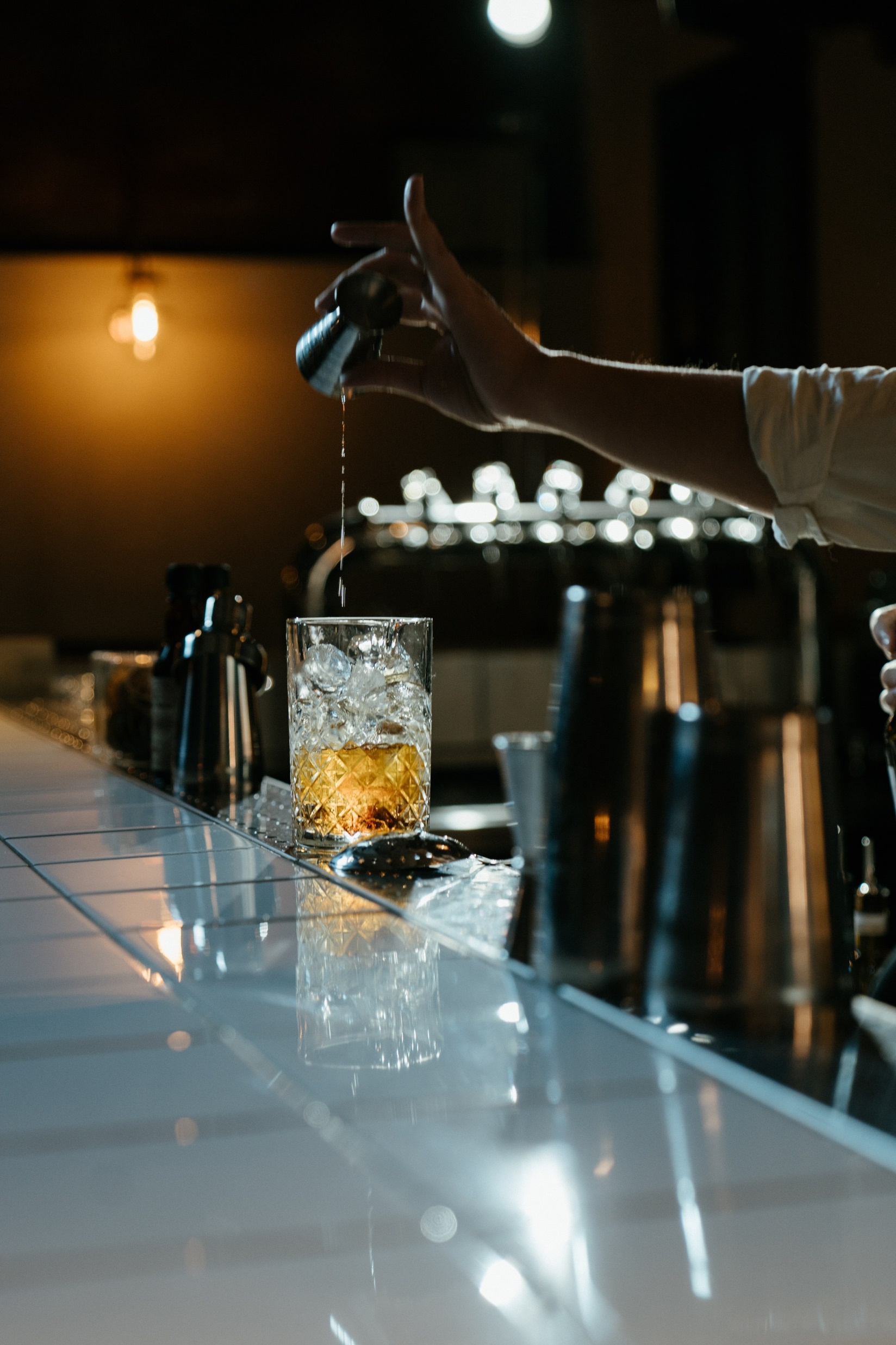 The art of the cocktail
A brief glimpse into history
Photo by cottonbro from Pexels
What is your favorite Cocktail?Please enter your answer in the chat
Four Points of Balance
Strong
Bitter/Sour
Sweet
Weak
Cocktail Families
How do you define “cocktail”What is it?
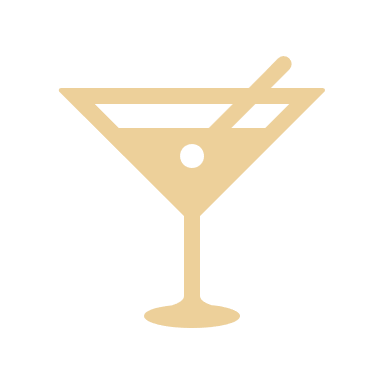 “A stimulating liquor composed of spirits of any kind, sugar, water, and bitters.”
1806The Balance and Columbian Repository
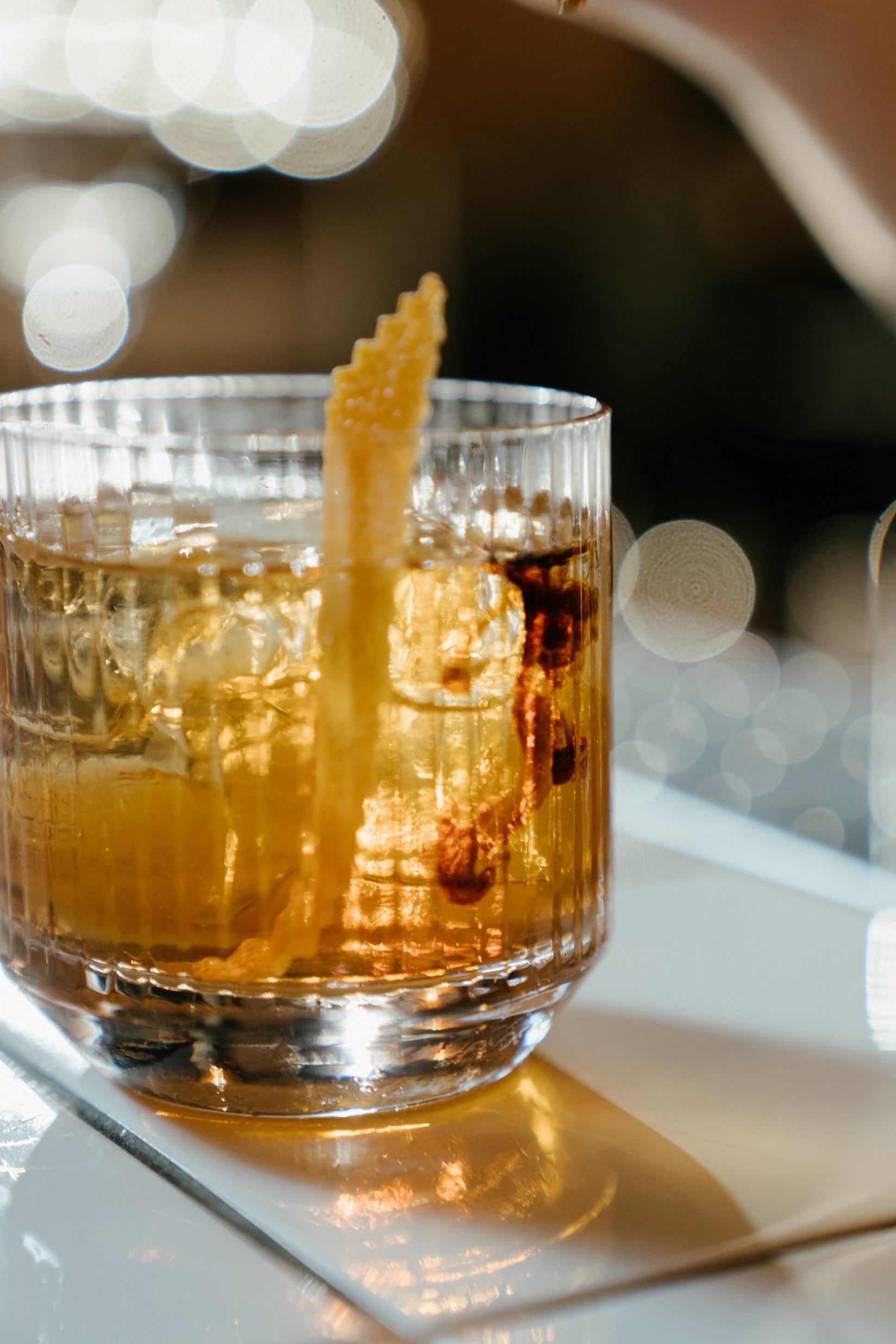 Old fashioned
2 oz. Whiskey (or any spirit)
1 sugar cube or tsp
3 dash Angostura Bitters
1 dash Orange Bitters
Splash of water or soda water
Photo by cottonbro from Pexels
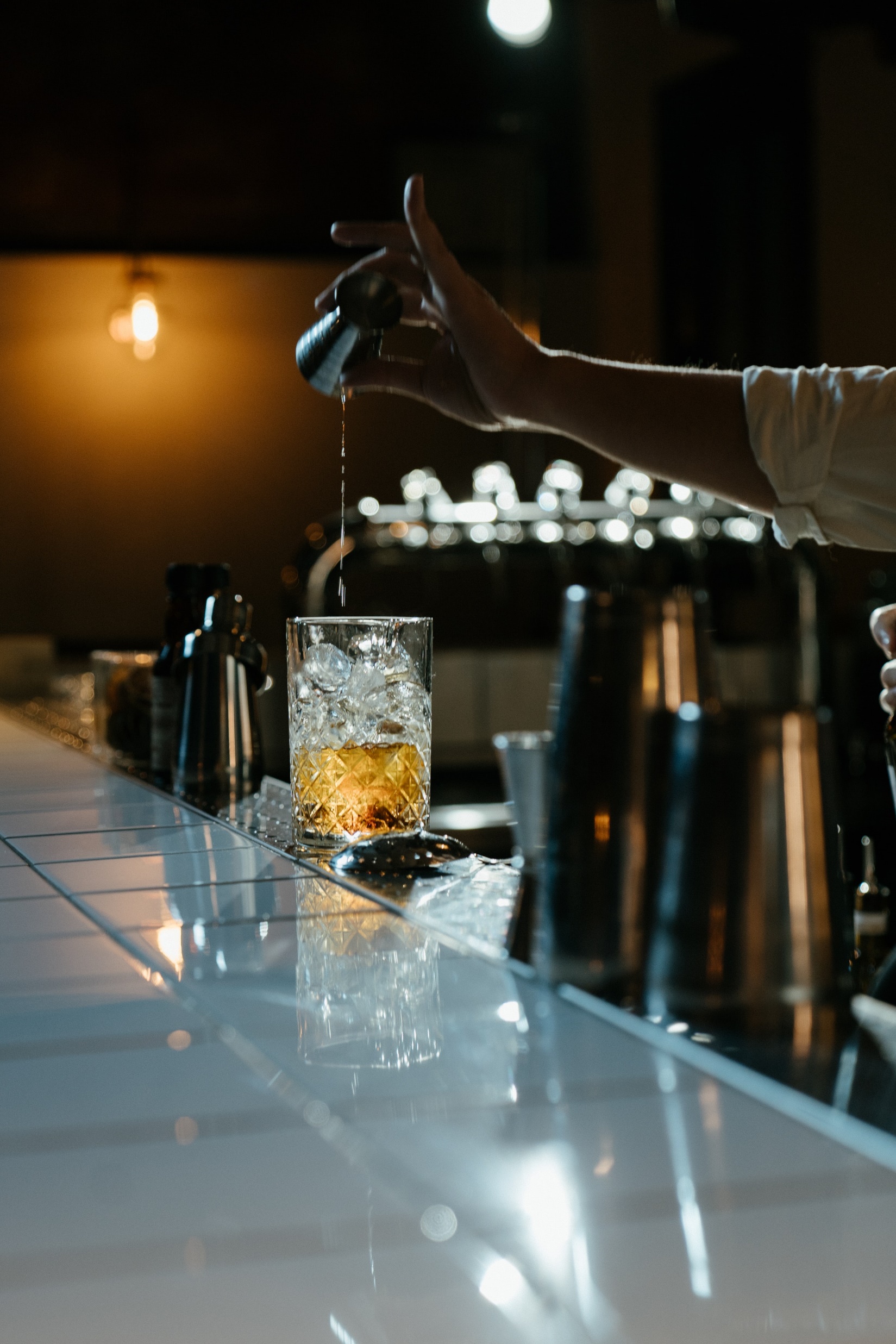 Let’s Review
The Four Points of Balance for cocktails are?
How many families of cocktails are there? Five? Three? Six?
The name Old Fashioned comes from a style of cocktail made before Prohibition? True or False
Please raise your hand to answer the question
Photo by cottonbro from Pexels
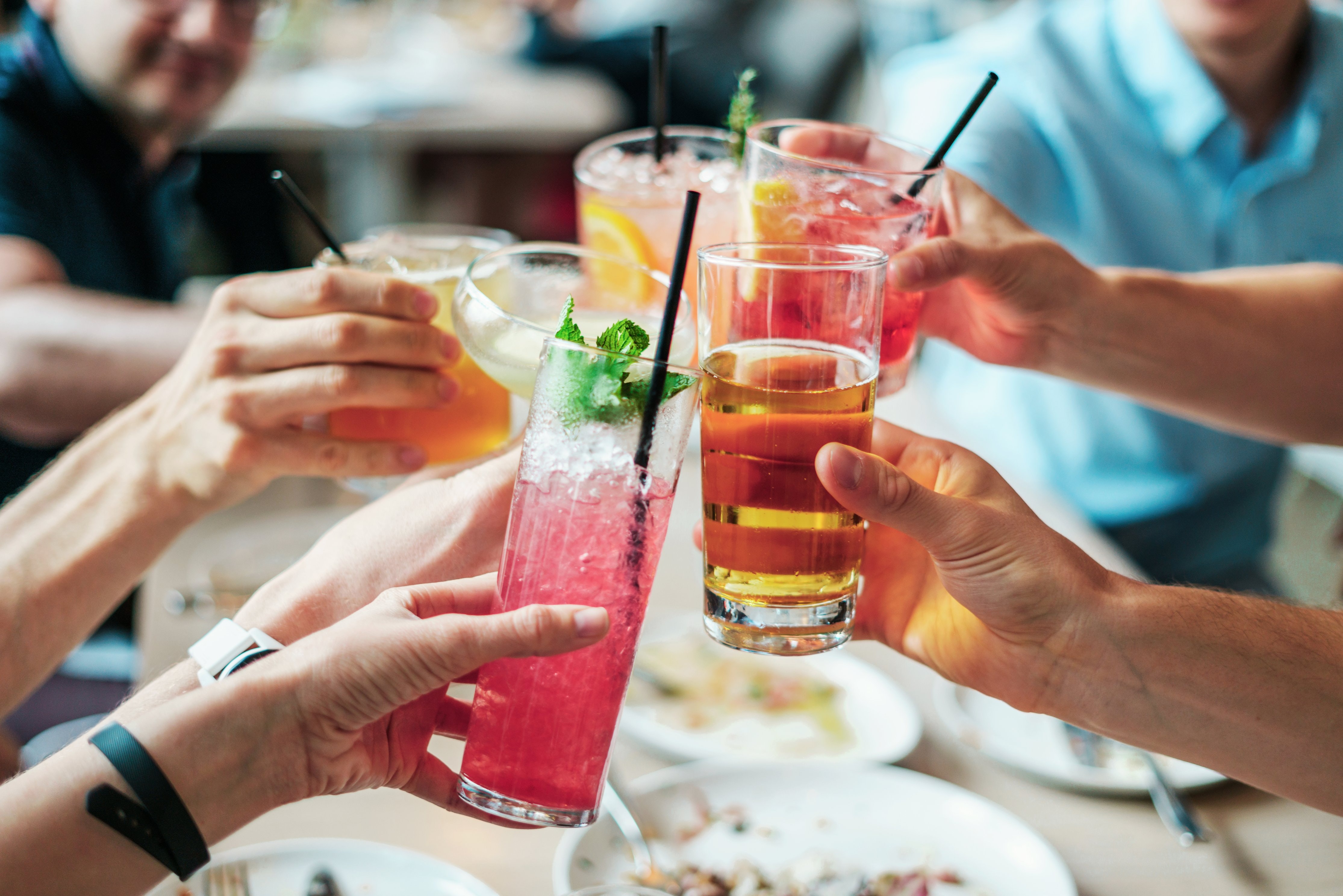 Cheers